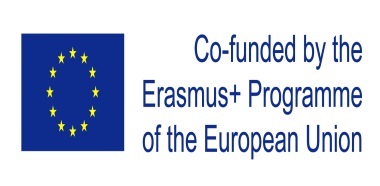 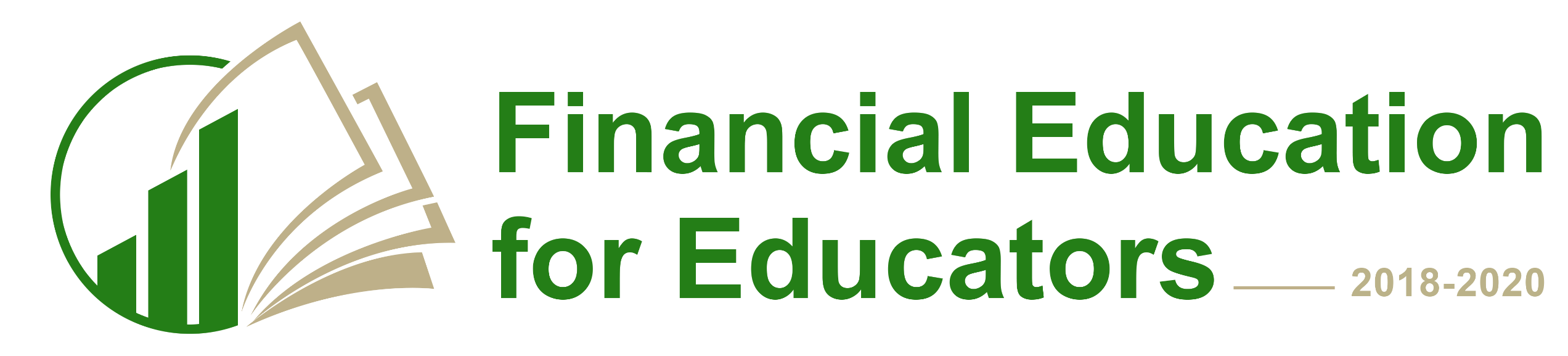 This publication reflects the views of the authors, and the Commission cannot be held  responsible for any use, which may be made of the information contained therein
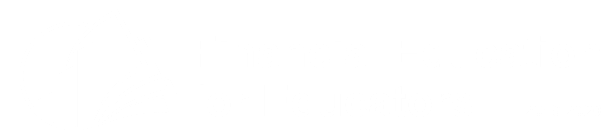 4.2.5.tēma
Patērētāja tiesības, pērkot distancē un ārpus uzņēmuma telpām
Kas ir pirkumi distancē un ārpus uzņēmuma telpām?
Līgums, kas noslēgts ārpus uzņēmuma telpām
Distances līgums
4.2. Tiesības un pienākumi  - produktu iegāde
Puses nav klāt
 Tiek izmantoti distances saziņas līdzekļi (internets, telefons, pasts u.c.)
 Organizētā tirdzniecības shēma
Līdzēju klātbūtnē
 Ārpus uzņēmuma telpām, piemēram, mājās, darbā, uz ielas, prezentācijas laikā
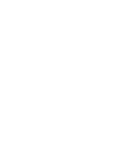 [Speaker Notes: Patērētāju tiesībās pastāv dažādi patērētāju līgumu veidi, kuriem likumdevēji pievērsa īpašu uzmanību. Daži no tiem ir nozaru, piemēram, patēriņa kredīta līgumi vai komplekso ceļojumu līgumi. Citi nav specifiski nozarei, bet gan specifiski metodei, jo attiecas uz noteiktām preču un pakalpojumu pārdošanas metodēm. 
Gan distances līgumi, gan ārpus uzņēmuma noslēgtie līgumi pieder šai pēdējai kategorijai.

Distances līgumi ir tie, kas tiek noslēgti, ja līguma puses vienlaikus neatrodas vienā vietā, un tāpēc, lai noslēgtu līgumu, viņi izmanto vienu vai vairākus distances saziņas līdzekļus, piemēram, internetu, tālruni vai pastu.

Turklāt distances līguma jēdziens attiecas tikai uz tiem līgumiem, kuri tika noslēgti saskaņā ar organizētu tālpārdošanas vai pakalpojumu sniegšanas shēmu. Tipiski šādu shēmu piemēri ir tiešsaistes veikali vai pārdošana katalogos.

Savukārt līgumi, kas noslēgti ārpus uzņēmuma, ir līgumi, kas tiek noslēgti ar vienlaicīgu tirgotāja un patērētāja fizisku klātbūtni vietā, kas nav
tirgotāja uzņēmējdarbības telpās, piemēram, patērētāja mājās vai darbavietā. Bieži vien ārpus uzņēmuma līgumi tiek slēgti tirgotāja organizētas prezentācijas vai ekskursijas laikā.

Likumdevēju īpašu uzmanību piesaista distances līgumu un ārpus telpām noslēgto līgumu apstākļi, kas rada papildu problēmas patērētājiem.

Tālpārdošanas gadījumā patērētājam nav iespējas pilnībā novērtēt preces pirms to saņemšanas. Piemēram, ja patērētājs pērk drēbes kādā tiešsaistes veikalā, viņš nevarēs pilnībā novērtēt to krāsu, izmēru un piemērotību, līdz preces tiks piegādātas.

Ārpus uzņēmuma telpām patērētājs var tikt pakļauts iespējamam psiholoģiskam spiedienam vai var saskarties ar pārsteiguma elementu neatkarīgi no tā, vai patērētājs ir vai nav pieprasījis tirgotāja vizīti. Piemēram, ja tirgotājs apmeklē patērētāju mājās, tirgotājam ir vieglāk izdarīt spiedienu uz patērētāju, lai pārliecinātu viņu iegādāties preces.

Lūdzu, ņemiet vērā, ka distances līgumu un ārpus uzņēmuma telpām noslēgto līgumu definīciju piemērošana ir pakļauta daudzām juridiskām niansēm, tāpēc šaubu gadījumā patērētājiem ieteicams konsultēties ar viņu dalībvalstu patērētāju organizācijām vai patērētāju aizsardzības iestādēm.]